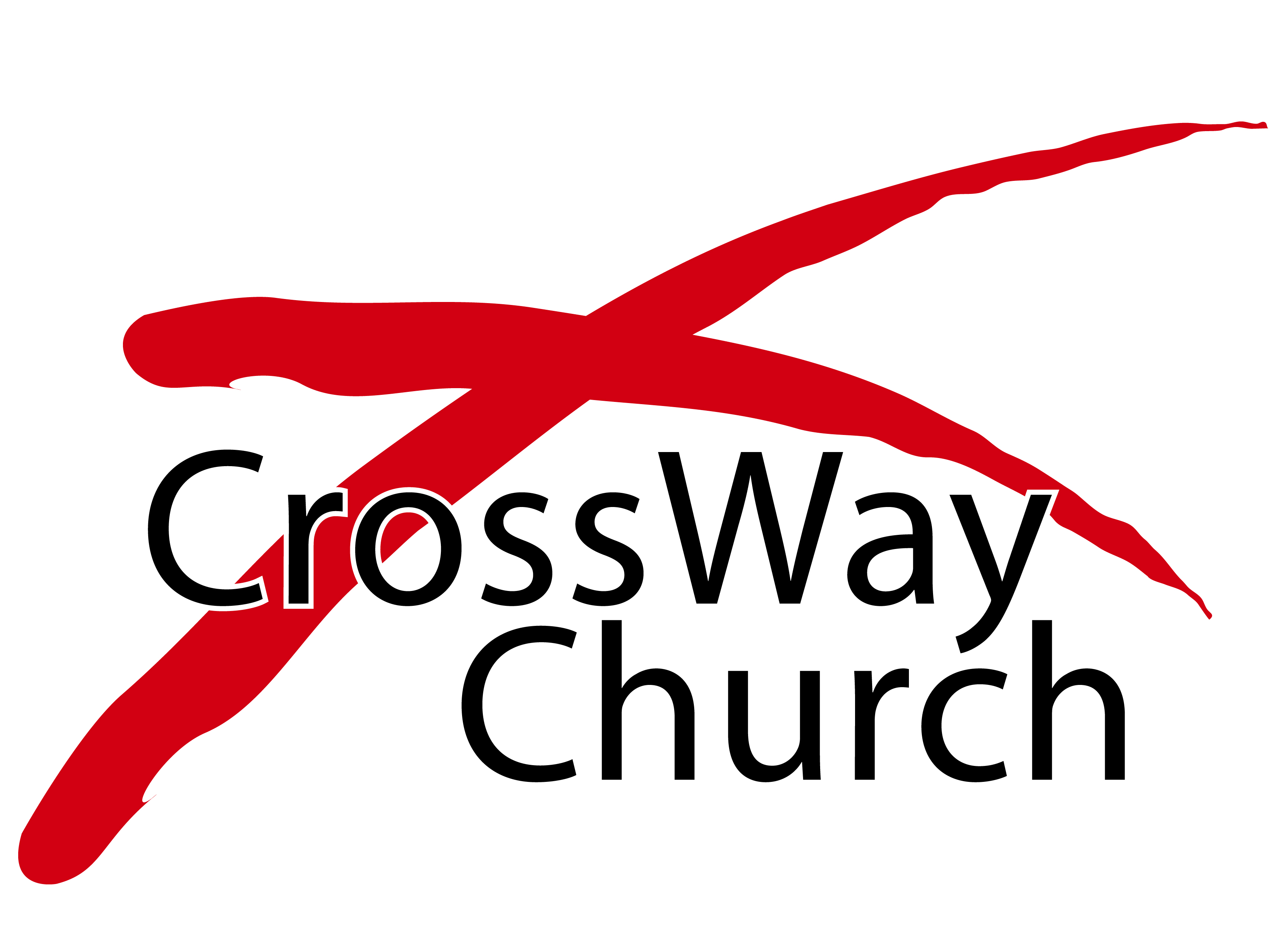 Self-Denial – Part 3
A Special Three-Part Series
Ephesians 4:20-24 & Selected Scriptures
© October 16, 2016
  Pastor Paul K. Kim
[RECAP] SELF-DENIAL: WHY, WHAT, & HOW
23 And he said to all, “If anyone would come after me, let him deny himself and take up his cross daily and follow me. 24 For whoever would save his life will lose it, but whoever loses his life for my sake will save it. 25 For what does it profit a man if he gains the whole world and loses or forfeits himself?Luke 9:23-25

WHY: Self-denial is what Jesus required for all true followers of Christ.
WHAT: Self-denial is renunciation NOT of one’s personhood [the crested self] BUT of one’s SELF-CENTEREDNESS [the fallen self]. 
HOW #1: The paradoxical first step of self-denial is self-acceptance; to see by faith God’s sovereign plan of redeeming us from sin [“sonship”].
HOW #2: How then can we practice self-denial daily? (Today’s Message).
TWO THINGS THAT WE NEED FOR SELF-DENIAL
1)   The FIRST THING we need for self-denial is a NEW POWER.

“Lord, make me pure . . . but not yet”St. Augustine

Why? It is because...

Sin is self-centeredness, essentially.
Self-centeredness is power under which our fallen human nature operates (i.e., the natural person).
What we need is NOT improvement of self but brokenness of our self-centeredness by the power of the Spirit.
16 Now if I do what I do not want, I agree with the law, that it is good. 17 So now it is no longer I who do it, but sin that dwells within me. 18 For I know that nothing good dwells in me, that is, in my flesh. For I have the desire to do what is right, but not the ability to carry it out. 19 For I do not do the good I want, but the evil I do not want is what I keep on doing. 20 Now if I do what I do not want, it is no longer I who do it, but sin that dwells within me.Romans 7:16-20

6 We know that our old self was crucified with him in order that the body of sin might be brought to nothing, so that we would no longer be enslaved to sin.  7 For one who has died has been set free from sin.Romans 6:6-7
TWO THINGS THAT WE NEED FOR SELF-DENIAL
1)   The FIRST THING we need for self-denial is a NEW POWER.

When we are saved (i.e., born of the Spirit), we receive this new power that breaks the power of sin within us.

In this sense, every true believer is a new creation in Christ.
A new heart given by the Holy Spirit is now the default mode of a regenerated person in Christ [the new/true self]. 
The indwelling Holy Spirit gives us a new power that overcomes the power of sin within us [the old/false self].
26 And I will give you a new heart, and a new spirit I will put within you. And I will remove the heart of stone from your flesh and give you a heart of flesh. 27 And I will put my Spirit within you, and cause you to walk in my statutes and be careful to obey my rules.Ezekiel 36:26-27

17 Therefore, if anyone is in Christ, he is a new creation. The old has passed away; behold, the new has come. 2 Corinthians 5:17
A New Self for a Natural/Old Self
The Christian way is different: harder, and easier. Christ says “Give me All. I don't want so much of your time and so much of your money and so much of your work: I want You. I have not come to torment your natural self, but to kill it. No half-measures are any good. I don't want to cut off a branch here and a branch there, I want to have the whole tree down. I don't want to drill the tooth, or crown it, or stop it, but to have it out. Hand over the whole natural self, all the desires which you think innocent as well as the ones you think wicked—the whole outfit. I will give you a new self instead. In fact, I will give you Myself: my own will shall become yours.” Both harder and easier than what we are all trying to do. You have noticed, I expect, that Christ Himself sometimes describes the Christian way as very hard, sometimes as very easy. He says, “Take up your Cross”—in other words, it is like going to be beaten to death in a concentration camp. Next minute he says, 'My yoke is easy and my burden light.' He means both. And one can just see why both are true.
— C. S. Lewis
TWO THINGS THAT WE NEED FOR SELF-DENIAL
2)   The SECOND THING we need for self-denial is a TRAINING.

Why? It is because...

Spiritual disciplines are the means of grace.
Spiritual disciplines are a way of life in which we can train ourselves for godliness.  
Spiritual disciplines are pathways through which we receive the Spirit’s power for deny self.
Train yourself for godliness.8 for while bodily training is of some value, godliness is of value in every way, as it holds promise for the present life and also for the life to come.1 Timothy 4:7b-8

26 So I do not run aimlessly; I do not box as one beating the air. 27 But I discipline my body and keep it under control, lest after preaching to others I myself should be disqualified.1 Corinthians 9:26-27
TWO THINGS THAT WE NEED FOR SELF-DENIAL
2)   The SECOND THING we need for self-denial is a TRAINING.

Self-denial is NOT a once-for-all thing to do only in our conversion as a new believer but it is also a DAILY PRACTICE in following Christ.

It is to live by faith daily—i.e., denying self by grace and through active faith (obedience).
It is a way to continually surrender ourselves to say NO to the desires of our old/natural self and to say YES  to the desires of the Spirit.
It requires intentional training of putting off the old self and putting on the new self.
20 But that is not the way you learned Christ!— 21 assuming that you have heard about him and were taught in him, as the truth is in Jesus, 22 to put off your old self, which belongs to your former manner of life and is corrupt through deceitful desires, 23 and to be renewed in the spirit of your minds, 24 and to put on the new self, created after the likeness of God in true righteousness and holiness.Ephesians 4:20-24

16 But I say, walk by the Spirit, and you will not gratify the desires of the flesh. 17 For the desires of the flesh are against the Spirit, and the desires of the Spirit are against the flesh, for these are opposed to each other, to keep you from doing the things you want to do. 18 But if you are led by the Spirit, you are not under the law.Galatians 5:16-18
HOW CAN WE PRACTICE SELF-DENIAL DAILY IN FOLLOWING CHRIST?
1)   We are to practice self-denial in our HEART/CENTER.  

Train yourself to practice brokenness to your self-will, self-glory, self-attitudes, hidden motives, values, rationalization, insincerity, etc.  
Hand over your ownership [= your ALL] to the Holy Spirit so that you can continually be filled with His power.

20 I have been crucified with Christ. It is no longer I who live, but Christ who lives in me. And the life I now live in the flesh I live by faith in the Son of God, who loved me and gave himself for me.Galatians 2:20
HOW CAN WE PRACTICE SELF-DENIAL DAILY IN FOLLOWING CHRIST?
2)  We are to practice self-denial in our thought/speech life. 

Deny yourself in thoughts, preoccupation, & self-talk.
Train yourself in surrendering your speech to the Spirit’s control.

6 For to set the mind on the flesh is death, but to set the mind on the Spirit is life and peace. Romans 8:6

26 If anyone thinks he is religious and does not bridle his tongue but deceives his heart, this person's religion is worthless.
James 1:26
HOW CAN WE PRACTICE SELF-DENIAL DAILY IN FOLLOWING CHRIST?
3)  We are to practice self-denial in our response to the promptings of the Spirit. 

Be sensitive to the Spirit’s nudging, conviction, and prompting.
Train your body to submit to the Holy Spirit’s desires through spiritual disciplines as well as moment by moment.

16 But I say, walk by the Spirit, and you will not gratify the desires of the flesh. Galatians 5:16
God’s Referee in Our Hearts 
There is one simple but all-inclusive guide the Word of God gives to regulate our walk with Jesus and to make us to know when sin has come in. Colossians 3:15 says, “Let the peace of God rule in your hearts.” Everything that disturbs the peace of God in our hearts is sin, no matter how small it is, and no matter how little like sin it may at first appear to be. This peace is to “rule” our hearts, or (a more literal translation) “be the referee” in our hearts. When the referee blows his whistle at a football match, the game has to stop, a foul has been committed. When we lose our peace, God's referee in our hearts has blown his whistle! Let us stop immediately, ask God to show us what is wrong, put by faith the sin He shows us under the Blood of Jesus, and then peace will be restored and we shall go on our way with our cups running over. If, however, God does not give us His peace, it will be because we are not really broken. Perhaps we have yet to say “sorry” to somebody else as well as to God. Or perhaps we still feel it is the other person's fault. But if we have lost our peace, it is obvious whose fault it is. We do not lose peace with God over another person's sin, but only over our own. God wants to show us our reactions, and only when we are willing to be cleansed there, will we have His peace. Oh, what a simple but searching thing it is to be ruled by the peace of God, none other than the Holy Spirit Himself! 
— Roy Hession
THREE PRACTICAL QUESTIONS FOR OUR EVERYDAY LIFE
What one insight hit home for you from today’s sermon on self-denial [Part 3]?

What would it mean for you to embrace two things you need for daily self-denial by faith [power & training]?

What is your first step toward practicing self-denial in three key areas of your everyday life in following Christ [heart/center, thoughts, & speech]?
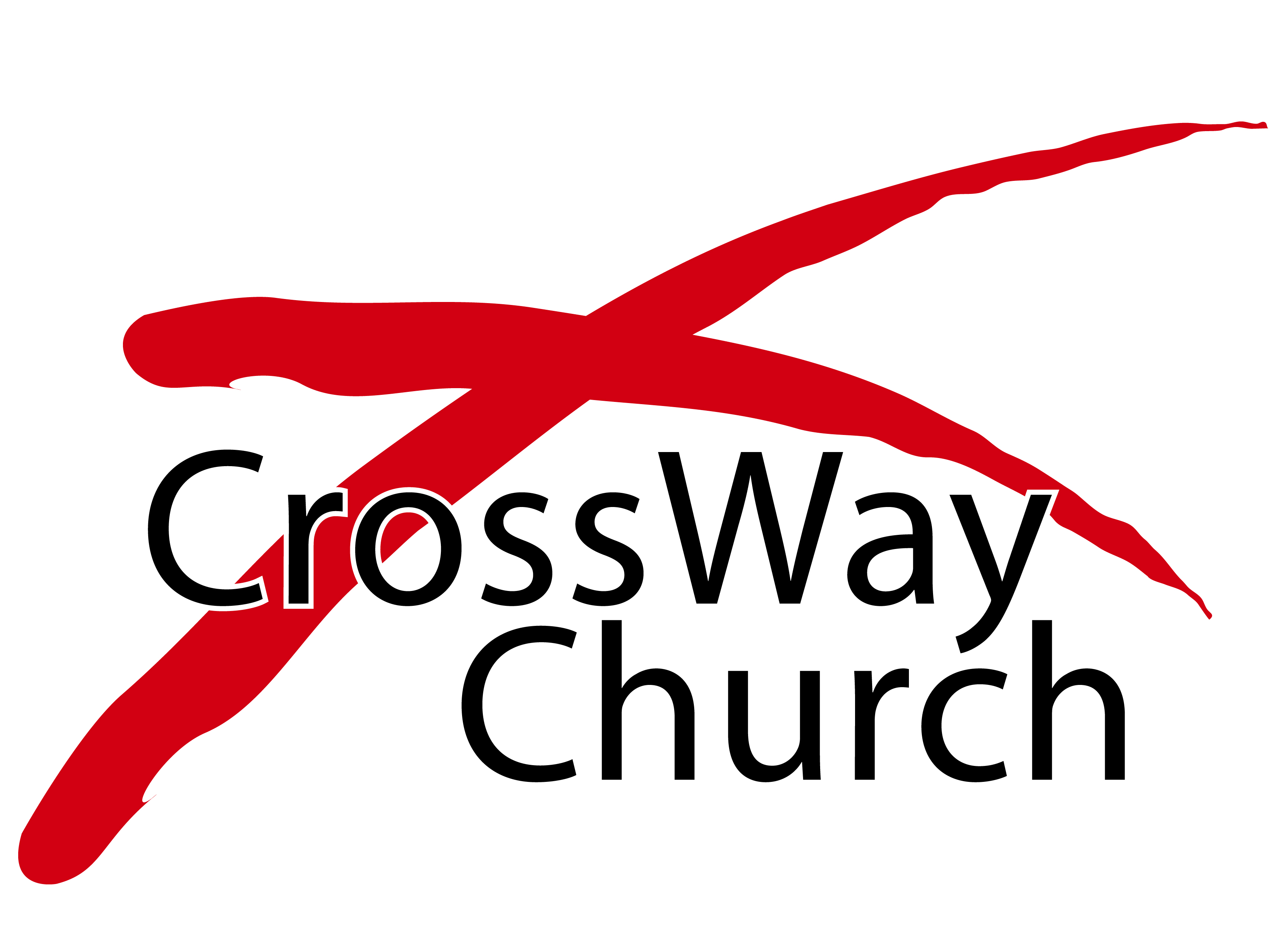